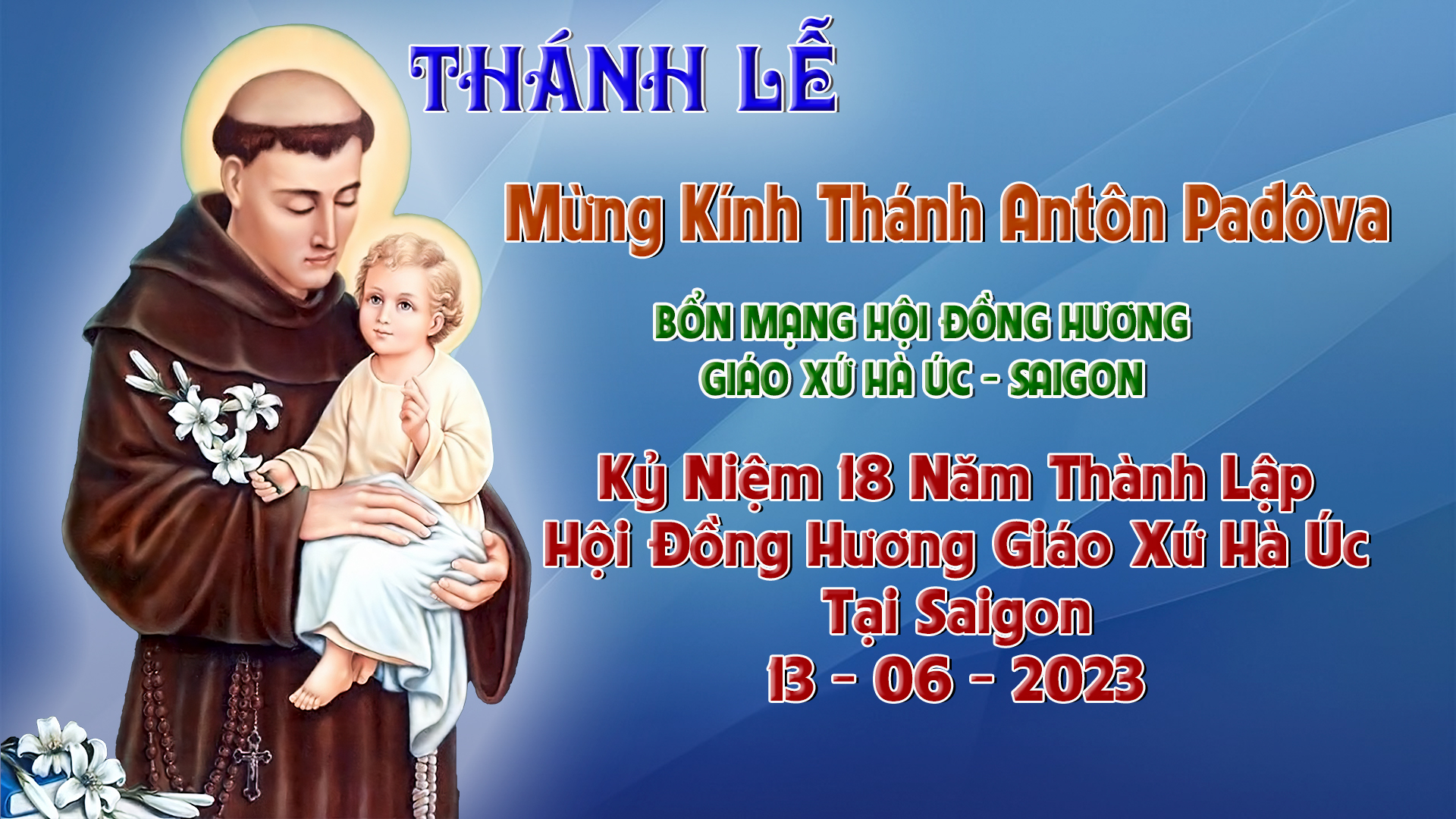 Ca nhập lễ 
Cảm Tạ Thánh An-tôn
Hùng Cương
Tk1: Lạy Thánh An-tôn hay làm phép lạ. Ngài là gương sáng nhân đức khó nghèo vị tha. Cuộc đời hăng say rao truyền lòng Chúa xót thương. Một lòng khiêm nhu nâng đỡ những ai nghèo hèn.
Đk: An-tôn, An-tôn Ngài ơi! An-tôn, An-tôn Ngài ơi! Con muốn hát, hát khen danh Ngài. Cảm tạ Ngài cầu thay nguyện giúp. Cảm tạ Ngài nghe tiếng con cầu.
Tk2: Lạy Thánh An-tôn hay làm phép lạ. Ngài được Thiên Chúa ban muôn phúc lộc đầy vơi. Cầu Ngài giúp con rao truyền lòng Chúa xót thương. Phục vụ anh em an ủi những ai buồn phiền.
Đk: An-tôn, An-tôn Ngài ơi! An-tôn, An-tôn Ngài ơi! Con muốn hát, hát khen danh Ngài. Cảm tạ Ngài cầu thay nguyện giúp. Cảm tạ Ngài nghe tiếng con cầu.
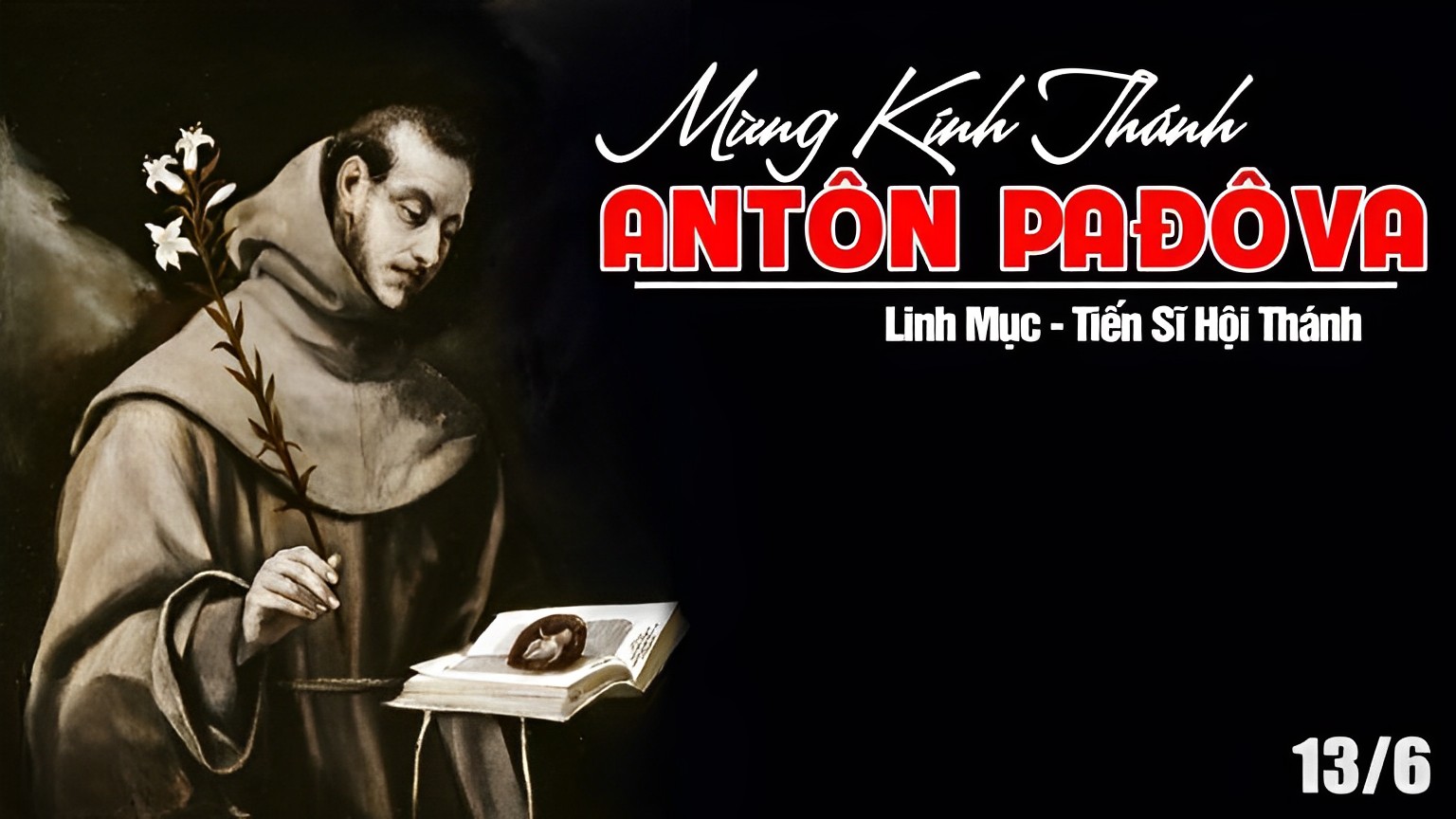 KINH VINH DANH
Chủ tế: Vinh danh Thiên Chúa trên các tầng trời.A+B: Và bình an dưới thế cho người thiện tâm.
A: Chúng con ca ngợi Chúa.
B: Chúng con chúc tụng Chúa. A: Chúng con thờ lạy Chúa. 
B: Chúng con tôn vinh Chúa.
A: Chúng con cảm tạ Chúa vì vinh quang cao cả Chúa.
B: Lạy Chúa là Thiên Chúa, là Vua trên trời, là Chúa Cha toàn năng.
A: Lạy con một Thiên Chúa,            Chúa Giêsu Kitô.
B: Lạy Chúa là Thiên Chúa, là Chiên Thiên Chúa là Con Đức Chúa Cha.
A: Chúa xóa tội trần gian, xin thương xót chúng con.
B: Chúa xóa tội trần gian, xin nhậm lời chúng con cầu khẩn.
A: Chúa ngự bên hữu Đức Chúa Cha, xin thương xót chúng con.
B: Vì lạy Chúa Giêsu Kitô, chỉ có Chúa là Đấng Thánh.
Chỉ có Chúa là Chúa, chỉ có Chúa là đấng tối cao.
A+B: Cùng Đức Chúa Thánh Thần trong vinh quang Đức Chúa Cha. 
Amen.
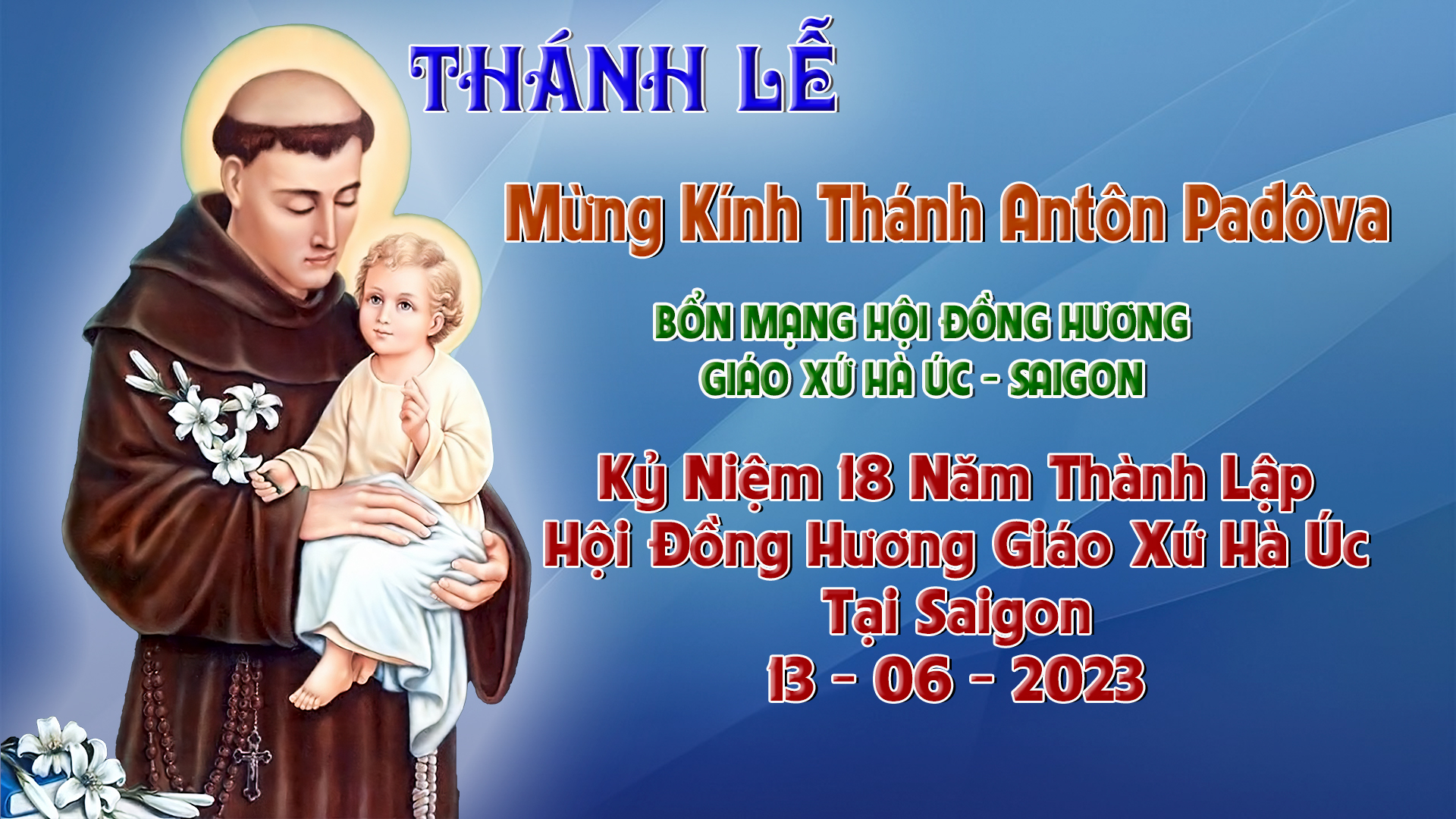 Thánh Vịnh 118Lm Kim Long04 Câu
Tk1: Hạnh phúc thay ai vui sống đời thiện toàn, luôn noi theo pháp luật của Chúa.
**: Hạnh phúc thay ai người thực thi ý Chúa, và nhất tâm tìm thánh nhan Ngài.
Đk: Hạnh phúc ai tuân giữ luật pháp Chúa Trời.
Tk2: Ngài đã thương trao ban huấn lệnh của Ngài, cho con luôn giữ gìn chu tất.
**: Nguyện ước sao chân này hằng luôn vững bước mà dõi theo đường Thánh chỉ Ngài.
Đk: Hạnh phúc ai tuân giữ luật pháp Chúa Trời.
Tk3: Nguyện xuống ơn cho con sống phận tôi hiền. Luôn kiên tâm giữ lời của Chúa.
**: Mở mắt con cho rạng ngời để thấy rõ, luật Chúa ban thật rất diệu huyền.
Đk: Hạnh phúc ai tuân giữ luật pháp Chúa Trời.
Tk4: Dạy dỗ con tuân theo thánh chỉ của Ngài, con xin đi đến cùng, lạy Chúa.
**: Mở trí con tinh tường để con suy thấu, và dõi theo luật pháp hết lòng.
Đk: Hạnh phúc ai tuân giữ luật pháp Chúa Trời.
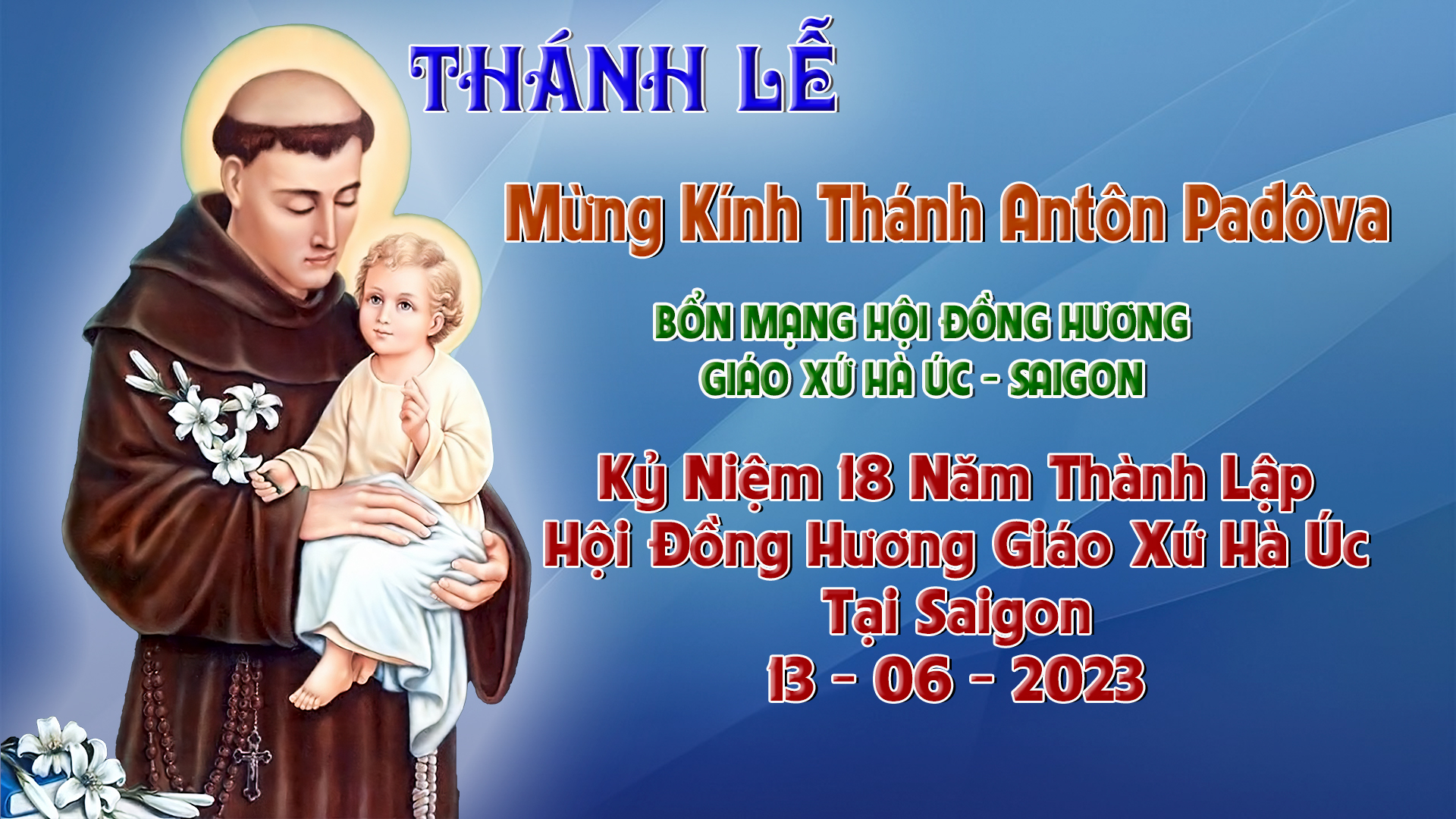 Alleluia-Alleluia:
Lạy Cha là Chúa Cả trời đất, chúc tụng Cha, vì Cha đã mạc khải nước trời cho những người bé mọn.
Alleluia:
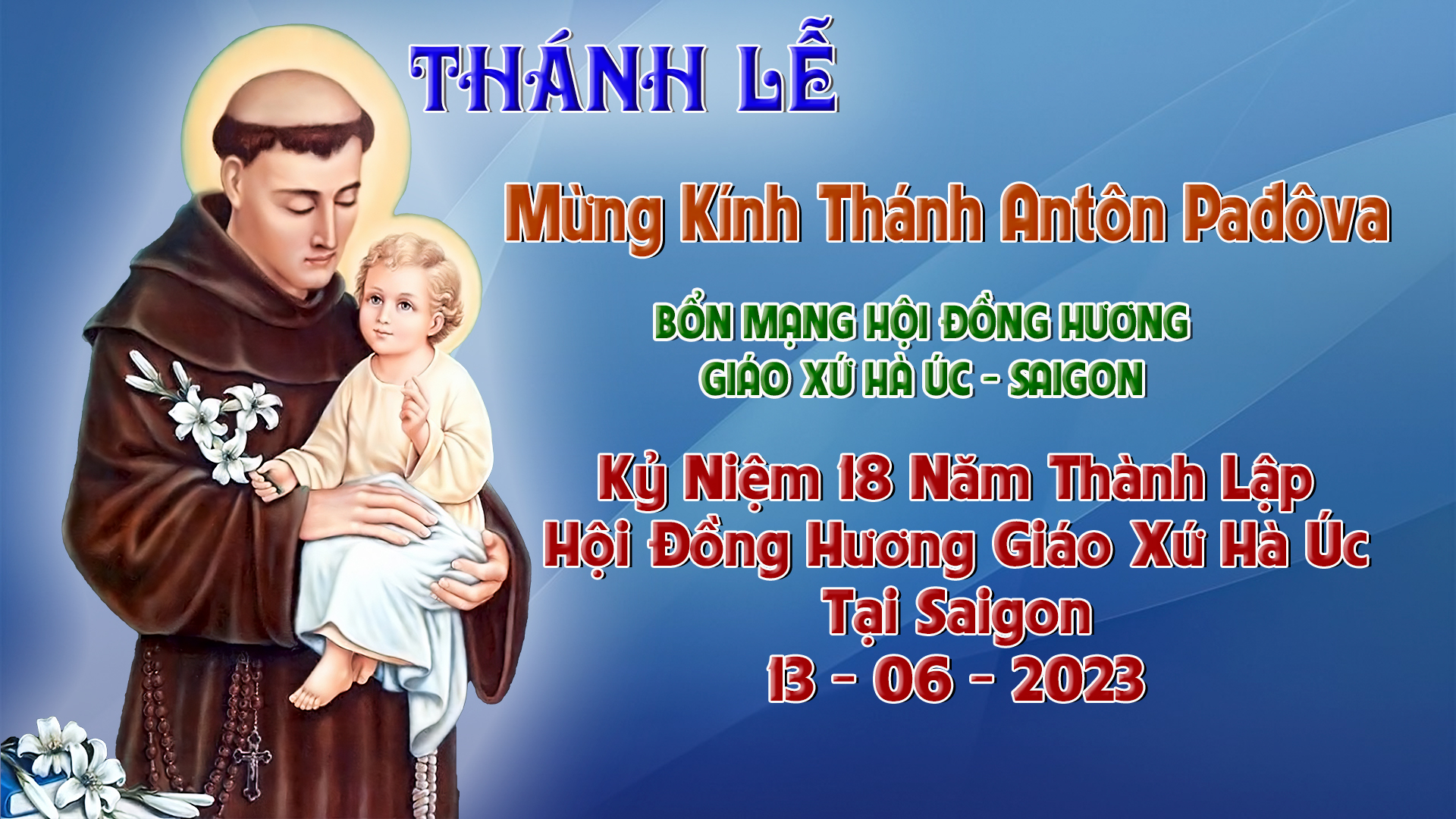 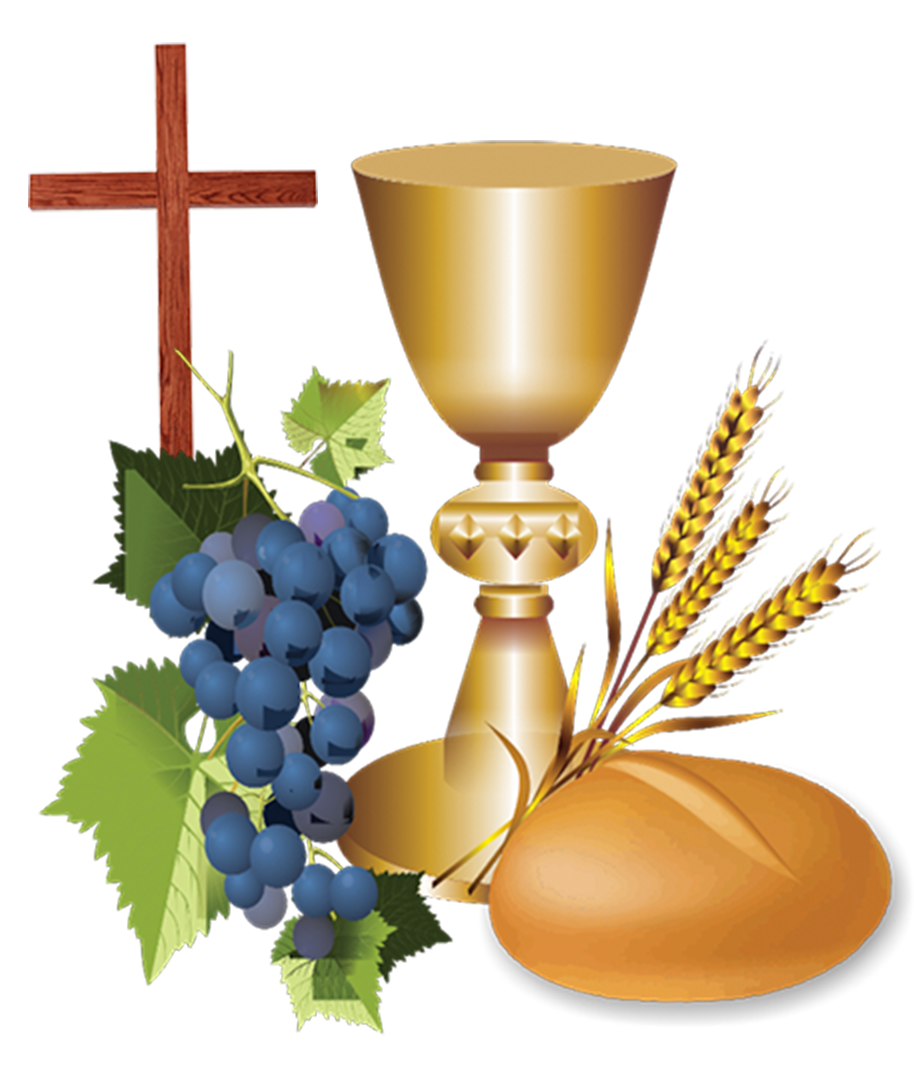 Ca Dâng Lễ
Hiệp Lòng Dâng Lên Chúa
Phụng Ca
Tk1: Lạy Chúa! Bốn phương con tiến về. Về đây hiệp lòng dâng lên Chúa. Tình mến yêu thiết tha niềm kính tin không nhòa câu tạ lỗi câu nguyện ước đời con.
**: Từ cuộc sống tháng năm trên thế trần. Về đây hiệp lòng dâng lên Chúa. Của lễ con hiến dâng nhỏ bé trước thánh nhan. Nguyện Chúa xin thương nhận cho đoàn con.
Đk: Bánh thơm từ lúa miến đơm bông. Hiến dâng cùng khúc hát ca ngân. Nước trong hòa với chén rượu nồng. Hòa hợp lòng thành con kính dâng Ngài.
Tk2: Lạy Chúa! Bốn phương con tiến về. Về đây hiệp lòng dâng lên Chúa. Tình mến yêu thiết tha niềm kính tin không nhòa câu tạ lỗi câu nguyện ước đời con.
**: Hạnh phúc chứa chan cho tấm lòng. Được về họp đoàn dân con Chúa. Nguyện Chúa luôn đỡ nâng dìu bước trên thế trần. Về đến nơi phúc âm con hằng mong.
Đk: Bánh thơm từ lúa miến đơm bông. Hiến dâng cùng khúc hát ca ngân. Nước trong hòa với chén rượu nồng. Hòa hợp lòng thành con kính dâng Ngài.
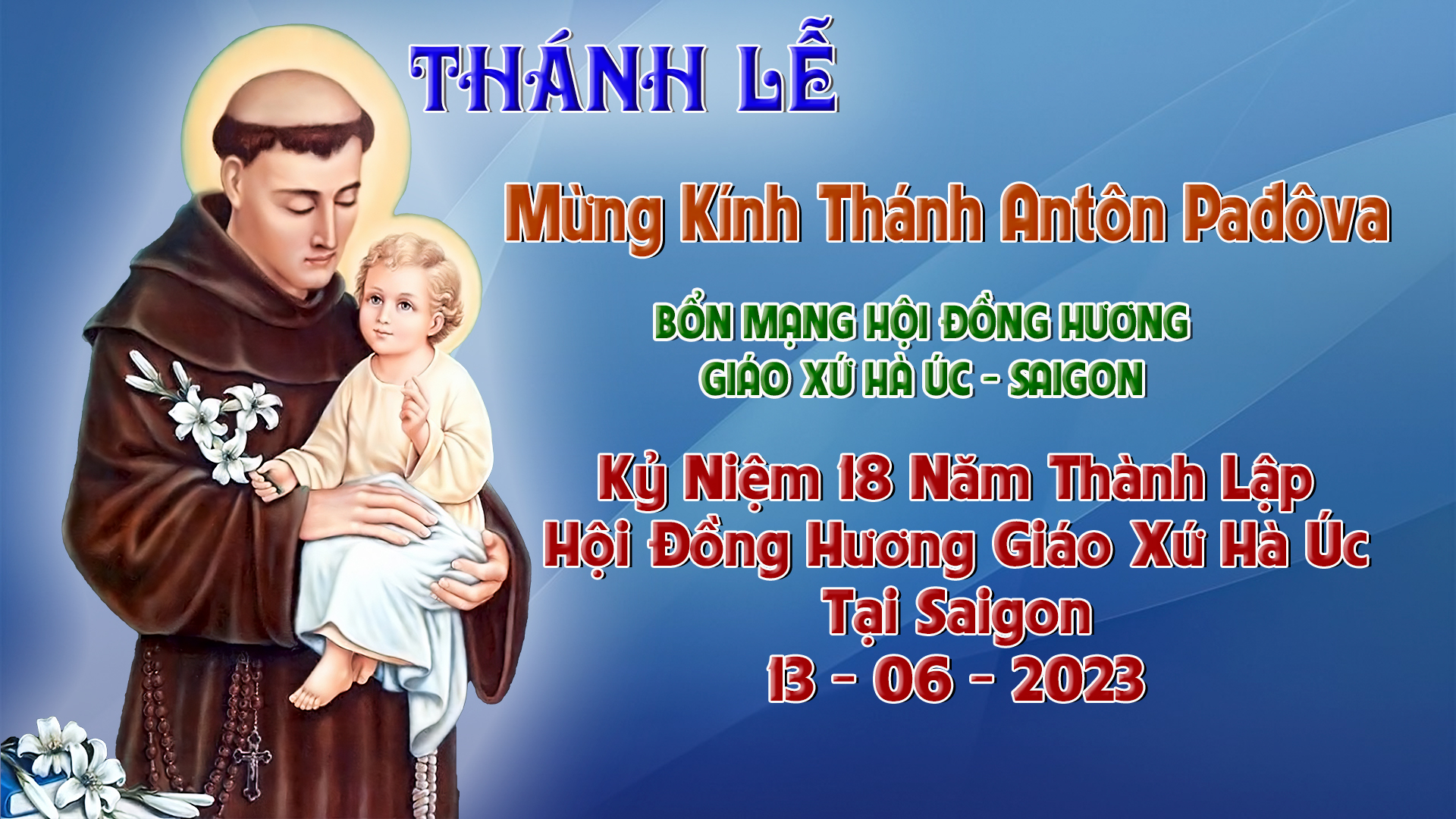 Ca Nguyện Hiệp LễCon Con Khát Khao Huỳnh Minh Kỳ - Đinh Công Huỳnh
Tk1: Chúa chính nguồn tình yêu là dòng suối mát trong dịu êm. Chúa biến đổi đời con được trở nên nhân chứng Tin Mừng.
**: Tưới mát cuộc đời con bằng hồng phúc bát ngát cao vời, bằng niềm tin thắp sáng giữa đời, bằng mạch suối thánh ân diệu vời.
Đk: Xin cho con biết khát khao Chúa chính nguồn hạnh phúc của con. Xin cho con biết yêu Ngài sống trong Ngài giữa chốn trần gian.
**: Xin cho con biết khát khao Chúa chính nguồn mạch suối hồng ân. Xin cho con biết yêu Ngài sống trong Ngài và chết trong Ngài.
Tk2: Những khát vọng trần gian là hạnh phúc chóng qua mà thôi. Hãy giữ lòng thảnh thơi và truyền rao chân lý Nước Trời.
**: Chúa chính nguồn sự sống là mạch suối con vẫn mong chờ, được tình Chúa chẳng khát bao giờ, Ngài là Đức Chúa con phụng thờ.
Đk: Xin cho con biết khát khao Chúa chính nguồn hạnh phúc của con. Xin cho con biết yêu Ngài sống trong Ngài giữa chốn trần gian.
**: Xin cho con biết khát khao Chúa chính nguồn mạch suối hồng ân. Xin cho con biết yêu Ngài sống trong Ngài và chết trong Ngài.
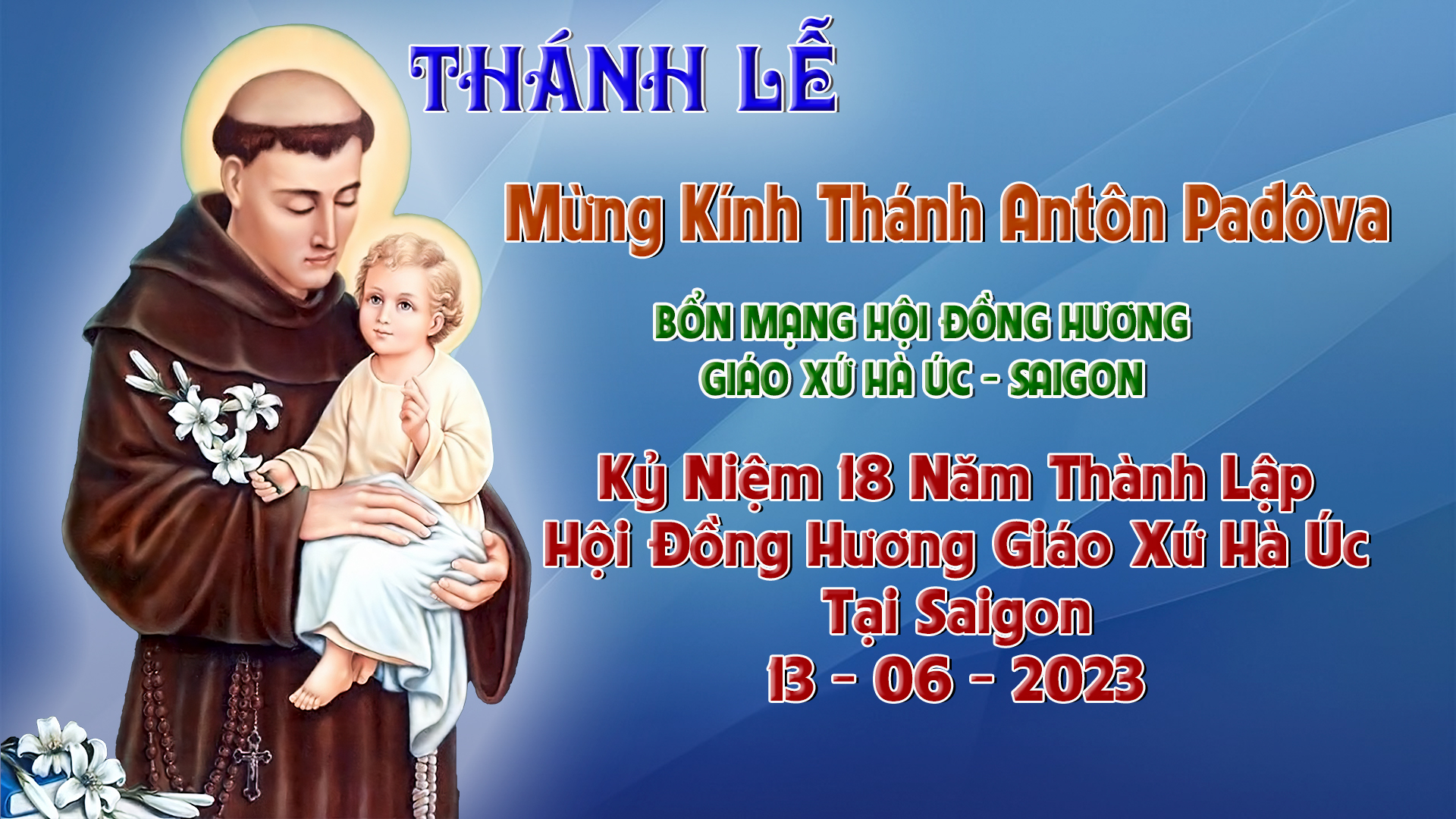 Ca Kết LễTán Tụng Hồng ÂnHải Linh – Vũ  Đình Trác
Xin dâng lời cảm tạ hồng ân Thiên Chúa bao la, xin dâng lời cảm mến hòa theo tiếng hát dâng lên. Đôi bàn tay Chúa nâng đỡ con xin dâng lời cảm tạ. Cho đời con vững một niềm tin xin dâng lời cảm mến.
Đôi bàn tay Chúa dẫn con đi xin dâng lời cảm tạ. Tay hồng ân Chúa đưa con về xin dâng lời cảm mến. Chúa cho con trời mới đất mới đường đời con đổi mới. Con í ca ngợi lòng thương xót Chúa muôn muôn đời.
Đời đời Người đã thương con. Đời đời Người vẫn thương con. Thương con như gà mẹ ủ ấp con dưới cánh. Chúa thương yêu ấp ủ con đêm ngày.
Xin dâng lời cảm tạ hồng ân Thiên Chúa bao la, xin dâng lời cảm mến hòa theo tiếng hát dâng lên. Đôi bàn tay Chúa nâng đỡ con xin dâng lời cảm tạ. Cho đời con vững một niềm tin xin dâng lời cảm mến.
Đôi bàn tay Chúa dẫn con đi xin dâng lời cảm tạ. Tay hồng ân Chúa đưa con về xin dâng lời cảm mến. Chúa cho con trời mới đất mới đường đời con đổi mới. Con í ca ngợi lòng thương xót Chúa muôn muôn đời.
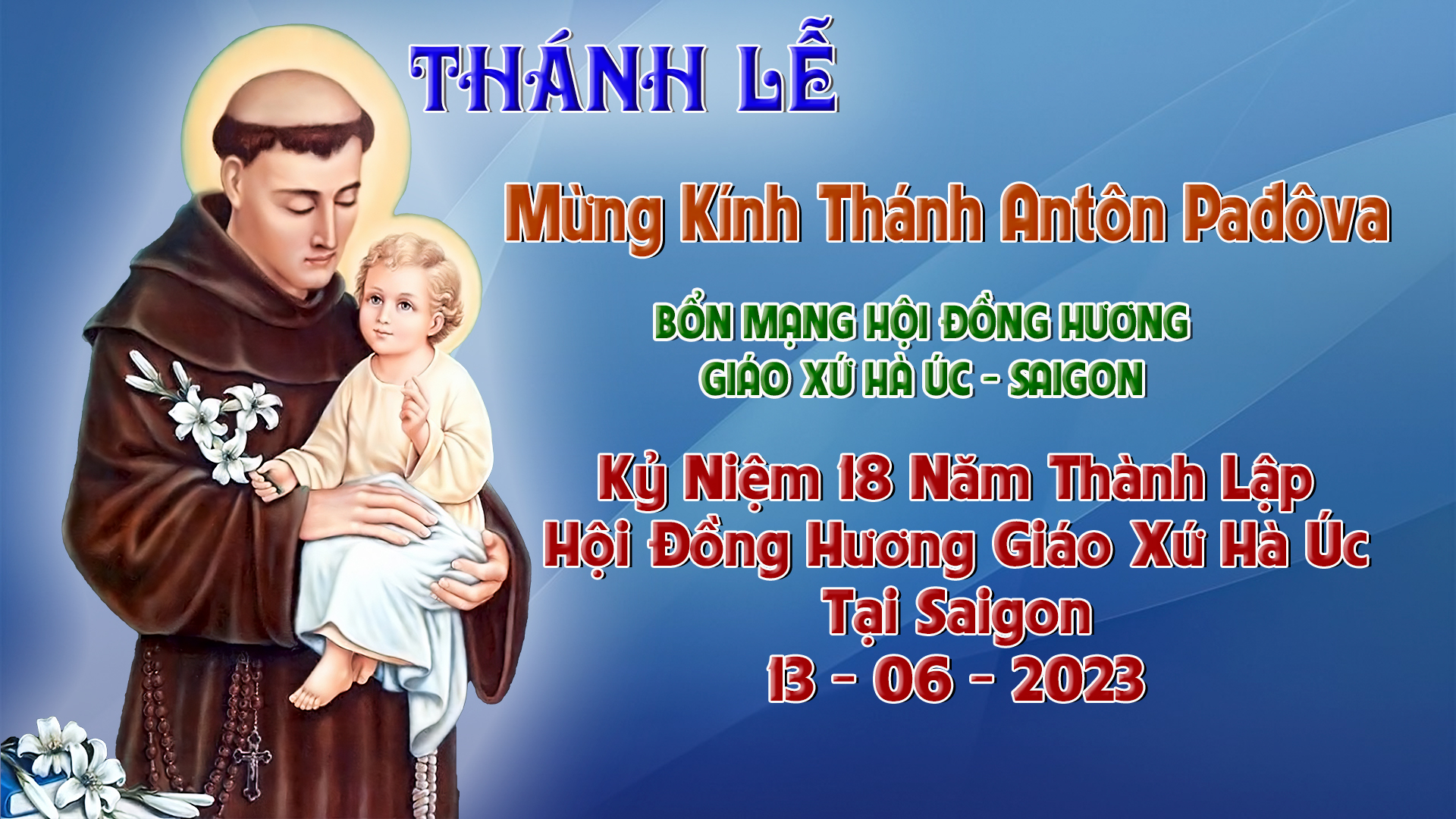